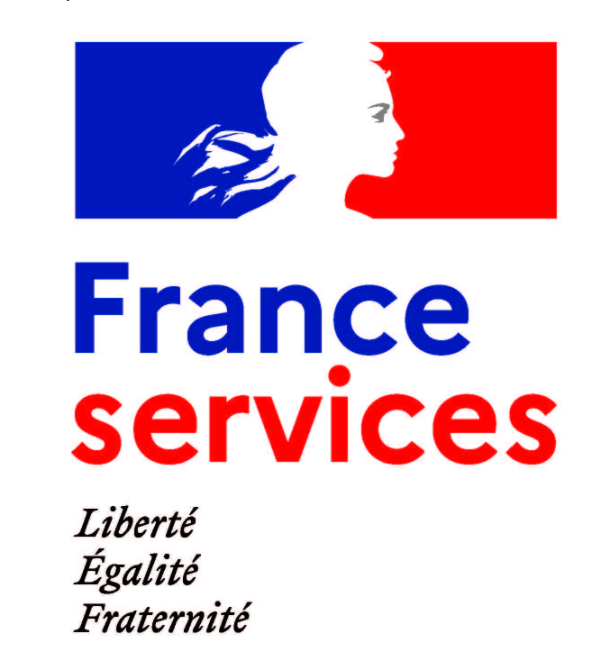 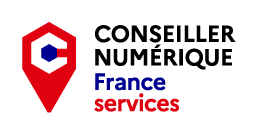 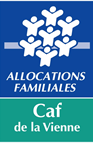 Réunion mensuelle des partenaires d’accueil Caf
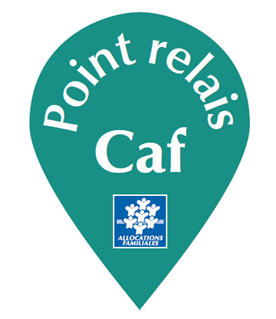 05/05/2023
Ordre du jour
Campagne DGFIP
Ressortissants communautaires : la gestion du droit au séjour
Point VACAF
Déconjugalisation de l’AAH
Questions diverses
Campagne DGFIP
Rétroplanning
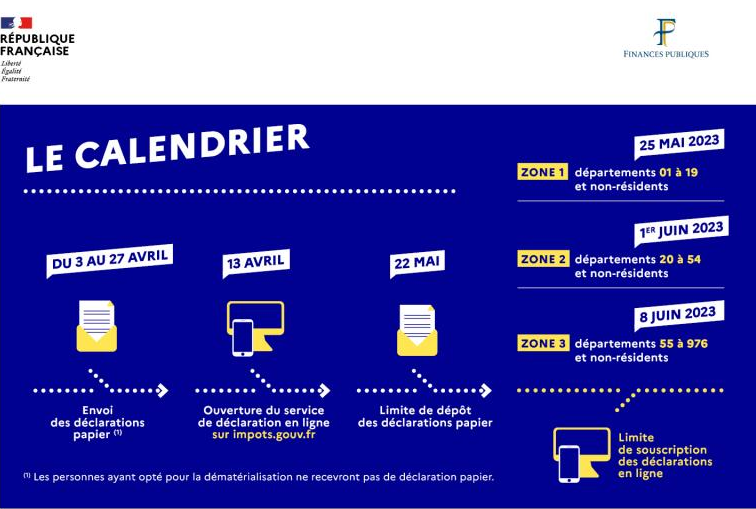 Comment obtenir de l’aide pour remplir sa déclaration d’impôt?
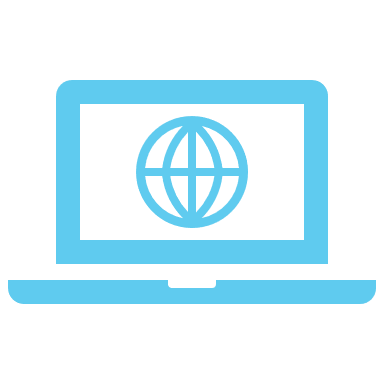 Déclaration des revenus 2023 (impots.gouv.fr)
Messagerie sécurisée sur impotgouv + prise de RDV en ligne
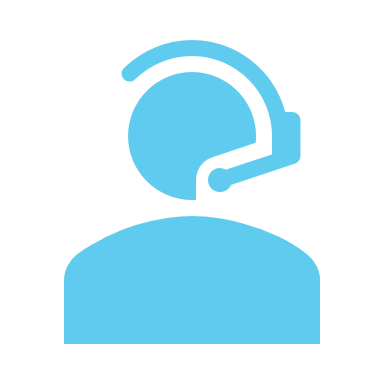 0 809 401 401 (8h30 – 19h) -> agents des finances publiques
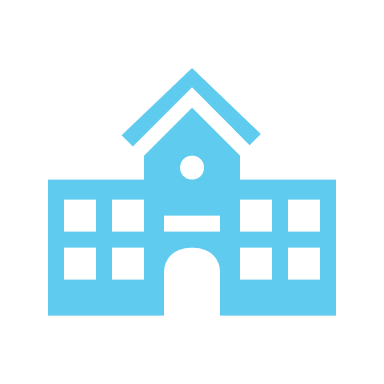 Réseau de proximité : https://www.data.economie.gouv.fr/pages/annuaire-des-services-dgfip
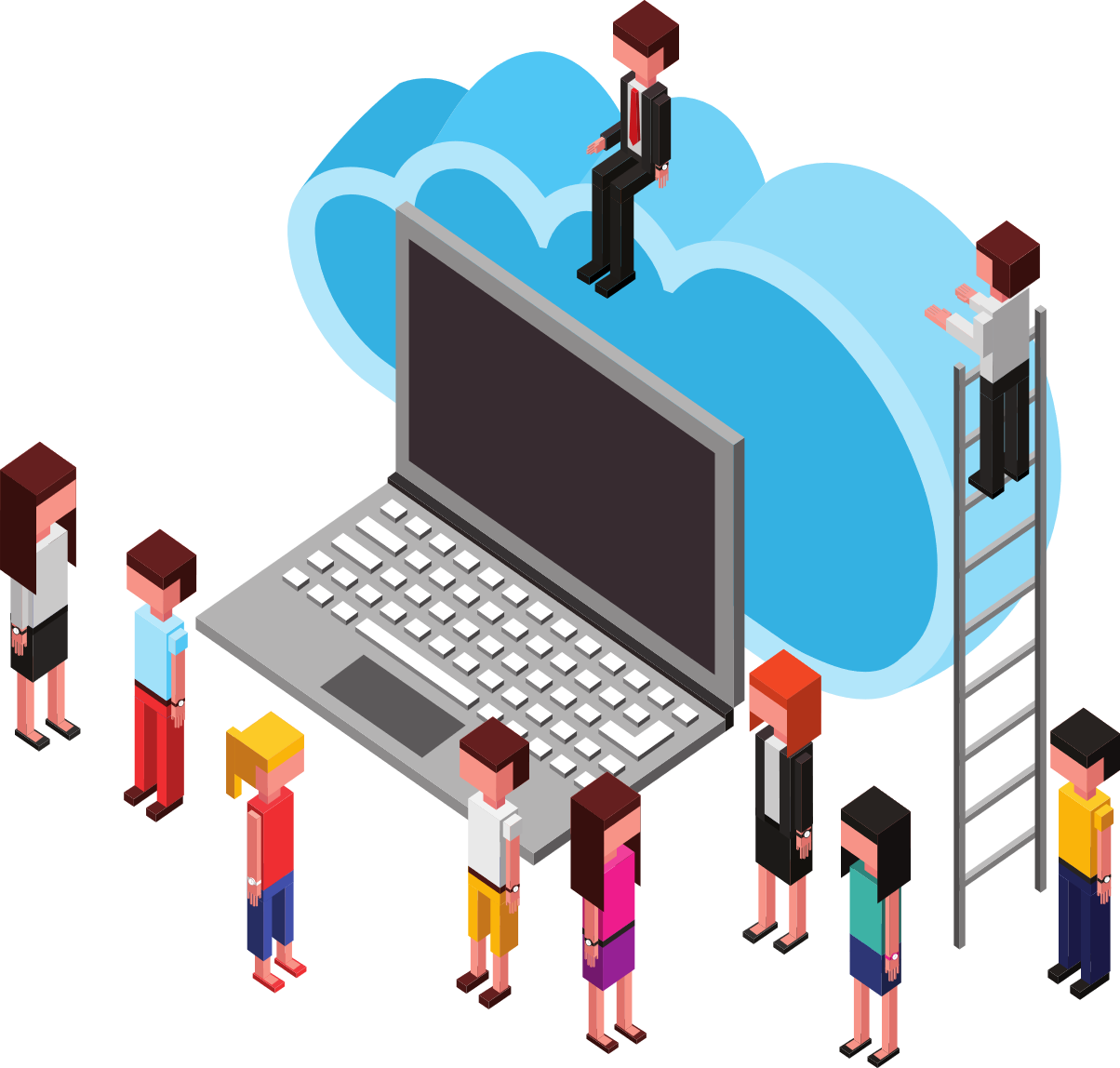 Pourquoi déclarer et quelle incidence en CAF ?
En 2022, 88,6% des foyers fiscaux ont déclaré leurs revenus en ligne ou de manière automatique (34,5 M de foyers) :
 + simple : déclaration personnalisée en fonction des rubriques habituelles
 + souple : délais supplémentaires et modifications possibles 
 + sécurisé : courriel de confirmation et accusé de réception
 + transparent : obtention immédiate du montant de l’impôt
Télédéclarer ses impôts, c’est aussi faciliter la gestion de son dossier CAF:
 + simple : Pas de déclaration de ressources CAF à faire en complément
 + rapide : échange dématérialisé DGFIP -> Caf avant le renouvellement des droits du 1er janvier
 + fiable : Pas d’omission ou d’erreur de déclaration de ressources
Ressortissants communautaires : la gestion du droit au séjour
Les principes généraux
Pour bénéficier des prestations versées par la CAF, les ressortissants de l’Union Européenne et Suisse doivent remplir trois conditions cumulatives :
Remplir la condition de residence en France : considérée comme remplie si residence en France au moins 6 mois dans l’année (9 pour le RSA). 

Répondre aux autres conditions d’ouverture de droits aux prestations familiales : Ressources, âges, activités professionnelles etc

Respecter la régularité de séjour (droit au séjour)
Pour valider le droit au séjour
Le droit au séjour s’apprécie en fonction de la catégorie à laquelle l’allocataire appartient :
Le droit au séjour pour les actifs
Salariés et travailleurs indépendants
Est considéré comme travailleur la personne qui exerce une activité réelle et effective
Quelle que soit la rémunération, ou la durée de l’activité
LA DEMANDE DE  RSA
Documents pouvant être demandés par la CAF pour valider le droit au séjour
Retour aux catégories
Le droit au séjour pour les inactifs
Le ressortissant de l’Ue a le droite de séjourner en France s’il dispose pour lui-même et les membres de sa famille de :
De ressources suffisantes 
et
D’une assurance maladie
LA DEMANDE DE  RSA
Documents réclamés par la CAF pour valider le droit au séjour
LA DEMANDE DE PRIME D’ACTIVITÉ
Retour aux catégories
Le droit au séjour pour les étudiants
Trois conditions cumulatives pour valider un droit au séjour pour un étudiant :
 Être inscrit dans un établissement pou y suivre à titre principal ses études
 Disposer d’une assurance maladie pour lui-même
 Disposer de ressources, quel qu’en soit le montant
LA DEMANDE DE  RSA
LA DEMANDE DE PRIME D’ACTIVITÉ
Documents réclamés par la CAF pour valider le droit au séjour
Spécificités
Lorsqu’un droit au séjour est accordé à titre personnel, il se transmet à l’ensemble des membres de sa famille (s’ils sont communautaires également).

Le droit au séjour est valide tant qu’il n’y a pas de changement de catégorie de l’allocataire. Dans le cas contraire, le droit est revu au titre de la nouvelle catégorie (sauf dans certains cas ou un maintien est prévu. Ex : licenciement)

 Le Conseil Départemental de la Vienne ne nous délègue pas la gestion de cette prestation pour les communautaires : toute demande de RSA est envoyée au CD pour décision. Cependant, la Caf reste organisme payeur. Le CD peut donc être amené à réclamer lui-même des justificatifs.
Point VACAF
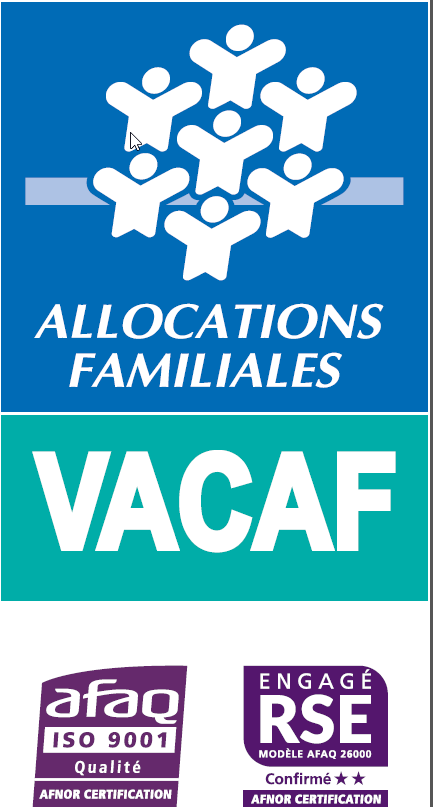 point budget VACAF 2023
Au 04-05-2023 : 
 Le budget consommé de l' AVF est de 74.59 %%. 
Des réservations par les familles sont donc toujours possibles.

Par contre, pour l' AVE, le budget est consommé à 99.87%.
Les familles se sont mobilisées sur le départ en vacances des enfants ! la réduction du nombre de jours minimum des séjours a été profitable.
L' année dernière le budget de l' AVE avait été utilisé à 68.9%.


L’aide au transport sera versé pour les familles partant :
sur la période estivale (07-2023 à 08/2023)
Ayant un QF <700€
ET ayant fait une réservation dans le cadre de l’ AVF

Les familles n’ont aucune démarche à effectuer => versée automatiquement si elles remplissent les conditions.
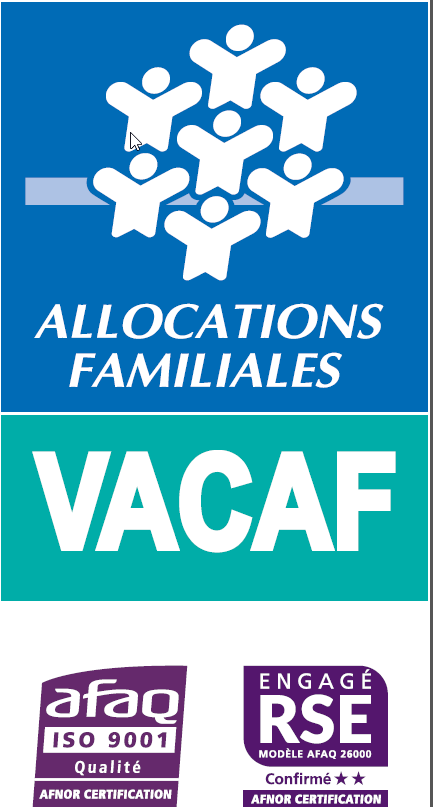 Le parcours de la famille
De la notification au paiement de l’aide
La famille reçoit la notification de droits aux vacances => a partir du 28-02-2023
La famille se connecte sur le site =>www.vacaf.org pour sélectionner son lieu de vacances =>
 Sur la page d’accueil, dans la rubrique « Familles »,  sélectionner son département de résidence principale (86)
Sur la page de sa Caf, dans la rubrique « Dispositifs », cliquer sur AVF, puis « Centres agréés pour  choisir ses critères de recherche 
type d’hébergement, 
lieu du séjour, …
La famille téléphone à la structure de vacances choisie et lui indiquer être bénéficiaire de l’aide « AVF
La structure calcule le montant d’aide sur le site VACAF
Le séjour est validé par le versement des arrhes par la famille => paiement du reste à charge un mois avant le départ
Une fois le séjour effectué, réception dématérialisée de la facture par VACAF et paiement de l’aide à la structure de vacances
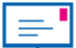 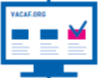 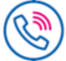 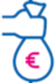 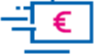 Déconjugalisation de l’AAH
Les prémices d’une nouvelle réforme
Texte voté par le parlement le 16 aout 2022

Déploiement progressive pour mise en œuvre au 1er octobre 2023

Le principe : Le conjoint ainsi que les ressources qu’il perçoit ne sont plus pris en compte pour le calcul AAH du bénéficiaire. En revanche, la prise en compte des enfants à charge reste identique 

L’objectif : Permettre au bénéficiaire d’avoir une plus grande autonomie financière car sans lien avec les revenus de leur conjoint, La prestation devient individualisée.

Pas de changement dans les conditions d’attribution de l’AAH sont maintenues

Les bénéficiaires AAH célibataires ne sont donc pas concernés.
Déconjugalisation de l’Aah : les réponses aux questions que vous vous posez ! | Bienvenue sur Caf.fr
Déconjugalisation de l’AAH | Handicap.gouv.Fr
Questions diverses
Calendrier des prochaines réunions
Merci pour votre participation